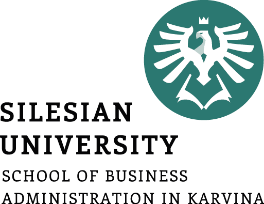 MANAGEMENT
-
organizování
Marian Pryszcz
.
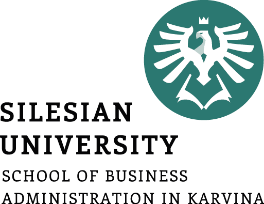 Organizační diagram - Organigram
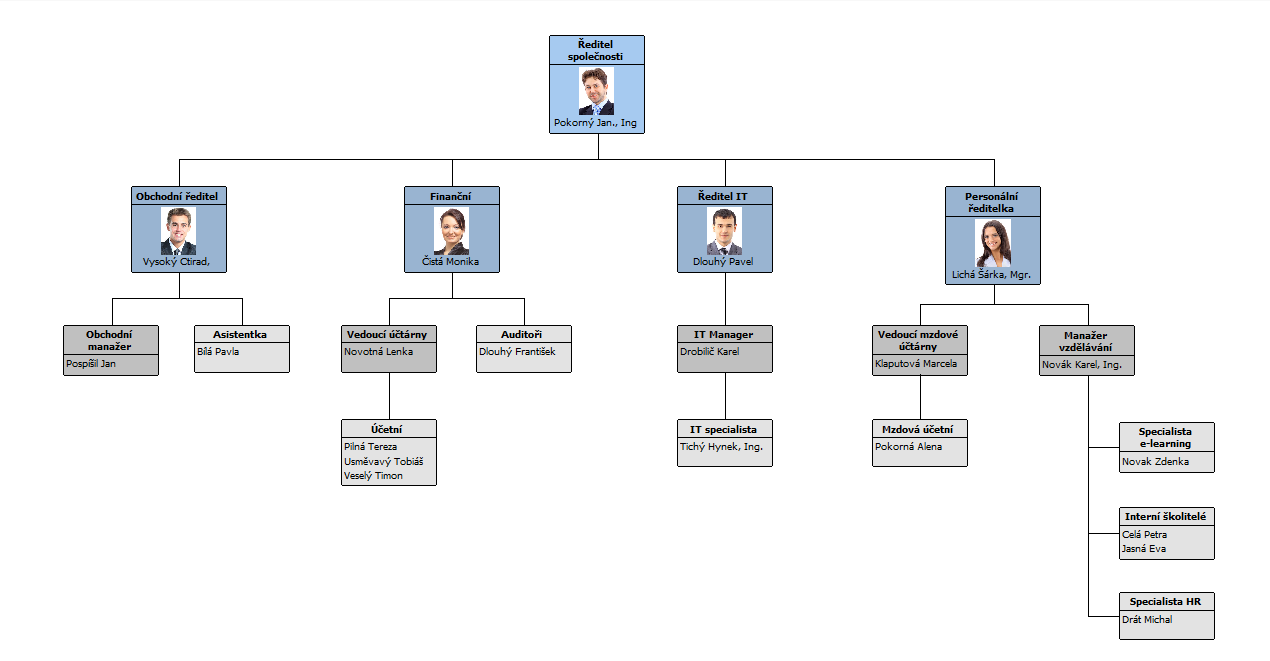 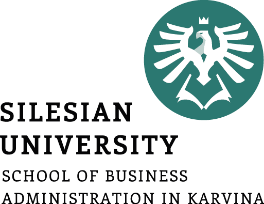 Organizační diagram - Organigram
Vytvořte organigram podle zadání „Case Study – Hokejový klub HC Meteor.docx“ 

V zadání nejsou hráči „muži“ „dorost“ a „žáci“ ty taky zařaďte do organigramu. 

Práce ve skupinách – 10 minut.
Pak nakreslit na tabuli + diskuze 5 minut.
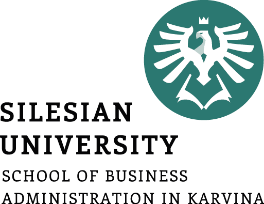 Cíle - SMART
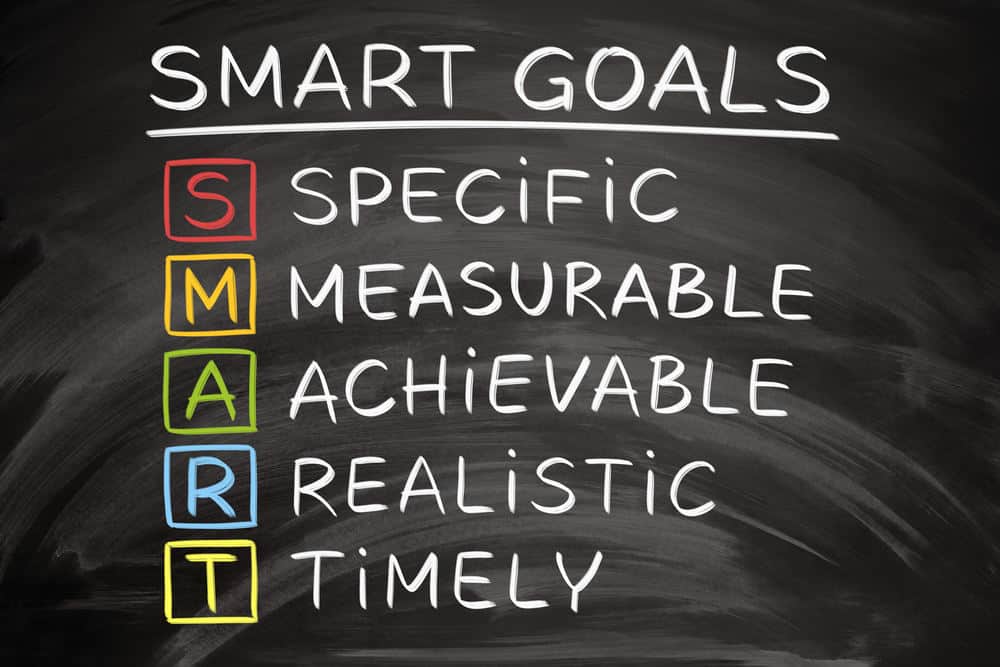 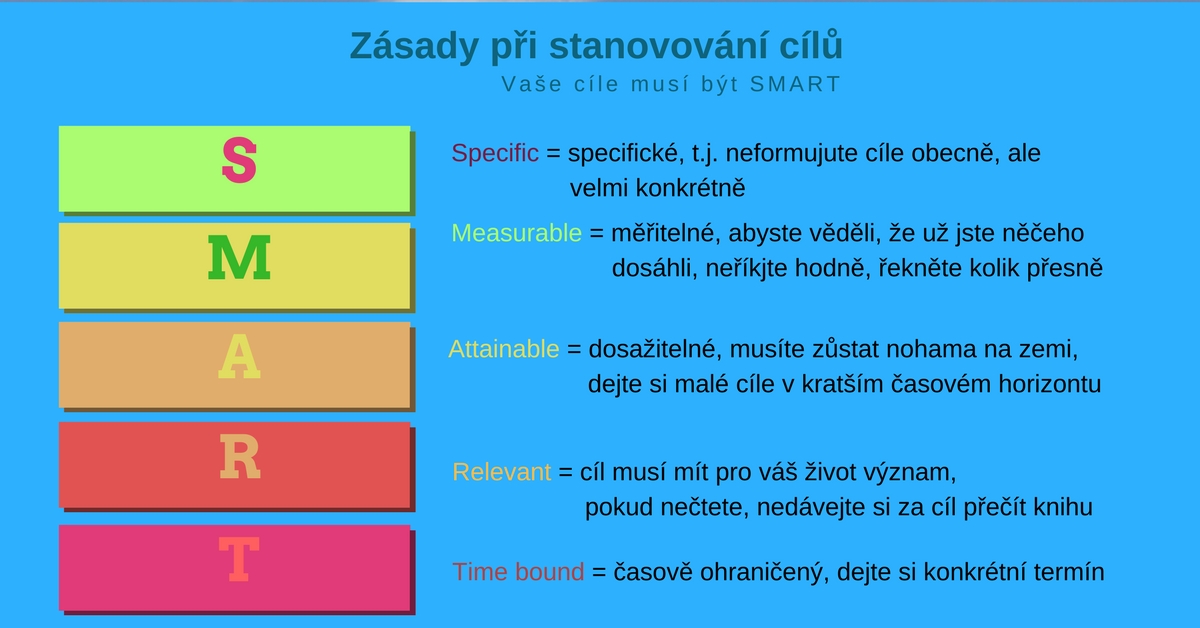 „Case Study Firma XANO, s.r.o. .docx “ 

Splnit úkol 1 + 2 Práce ve skupinách – 15 minut.
diskuze 5 minut.

Pro skupinu která vytvoří nejvyšší počet cílů (musí být SMART) je odměna.